Assalamu Alaikum Wr. Wb.
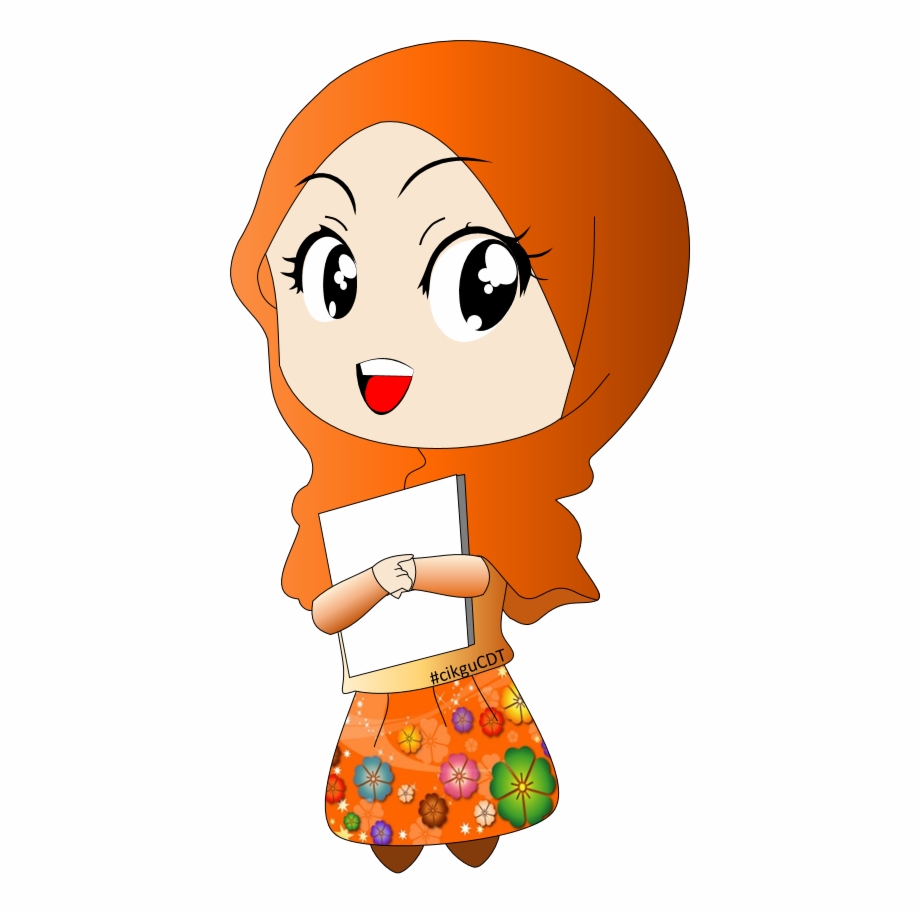 PEMERIKSAAN FISIK IBU DAN BAYI
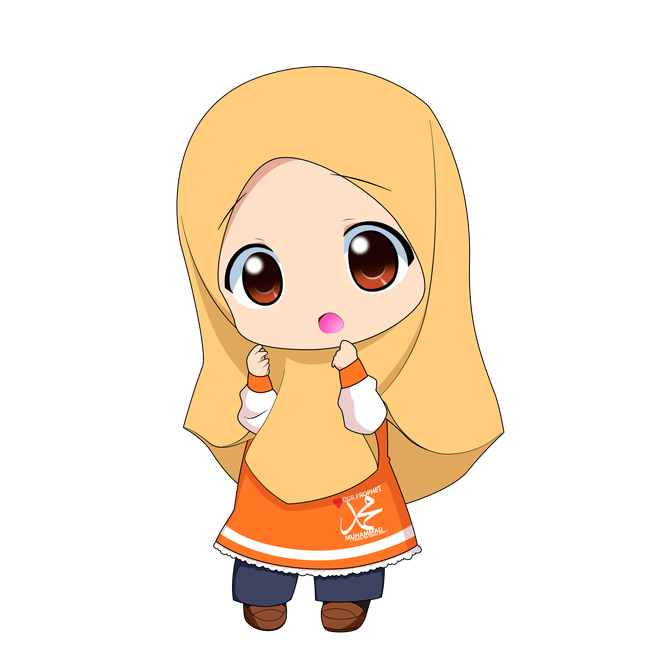 INTRODUCTION
Nama: St. Hasriani, S,Tr,Keb., M.Keb 
Tetala: Belawae, 17 Mei 1990 
Alamat : Welong, Kabupaten Soppeng
No.HP : 08532222900 
Email : sthasrianistkm@gmail.com
Riwayat pendikan : 
    DIII Kebidanan STIKES Muhammadiyah Sidrap
    DIV Bidan Pendidik STIKES Mega Buana Palopo
    S2 Kebidanan Universitas Hasanuddin
“
Pemeriksaan Fisik Ibu dan bayi 
Tim:  1. Nurjanna, S.ST.,M.Keb
          2. St. Hasriani, S.Tr,Keb.,M.Keb
POKOK BAHASAN
Ceramah, Diskusi, Telaah Jurnal dan Seminar Collaborative learning
TATA TERTIB PERKULIAHAN
Menggunakan seragam kampus
Hadir
Sesuai dengan jadwal yang ditentukan
HP dinonatikfkan
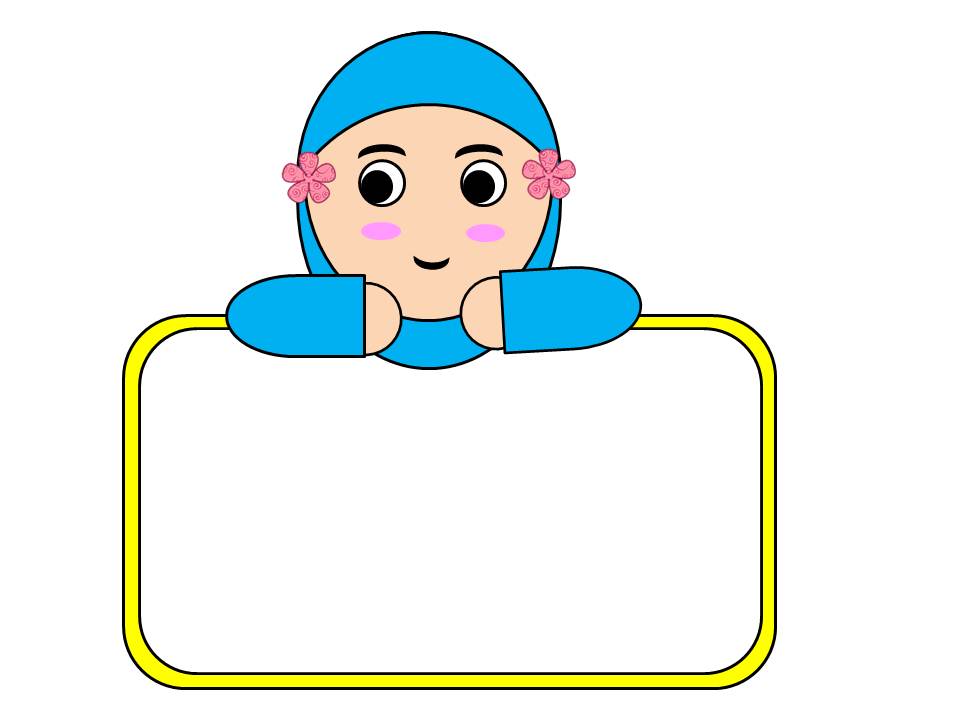 WASSALAM....
TERIMA KASIH